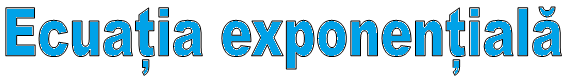 Datorită proprietății de injectivitate a funcției exponențiale:
f(x) = g(x)
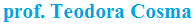